اختلال چربی خون
Dyslipidemia
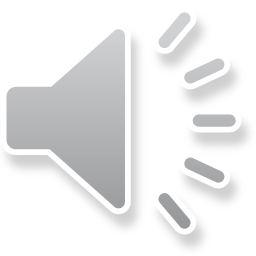 مشخصات سند
مشخصات مدرس یا مدرسین
مشخصات بسته آموزشی
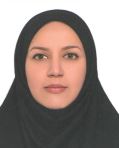 نام : نفیسه صادقیان
مدرک : کارشناس ارشد اپیدمیولوژی
موقعیت اشتغال : مربی آموزشگاه بهورزی 
مرکز آموزش بهورزی شهرستان اصفهان یک
دانشگاه علوم پزشکی و خدمات بهداشتی درمانی اصفهان
حیطه درس : غیرواگیر
آخرین بازنگری : 99/3/5
نوبت تهیه : 1
 نام فایل : nc-ekhtelale-charbie-khon-edi1-ba-seda
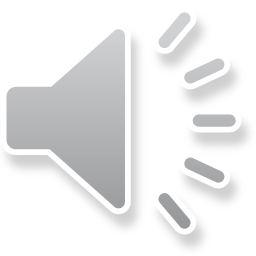 اهداف آموزشی
انتظار می رود فراگیر پس از مطالعه این فصل بتواند :
1- بیماری آترواسکلروز را توضیح دهد.
2- عوامل خطر مشترک ايجاد سکته قلبی و مغزی و بیماری های شریان های اندام محیطی را نام ببرد.
3- لیپو پروتئین را تعریف کرده و انواع آن را نام ببرد.
4- محل تولید و وظیفه VLDL را شرح دهد.
5- لیپوپروتئین های LDL و HDL و اصلی ترین وظیفه آنها را شرح دهد.
6- بیماری های همراه با اختلال چربی خون را نام ببرد.
7- نقش کلسترول در بدن و مواد غذایی افزایش دهنده آن در بدن را توضیح دهد.
8- تری گلیسرید ، نقش آن در سلامت بدن و علل افزایش آن در خون را شرح دهد.
9- مقدار قابل قبول انواع چربی خون را بیان کند.
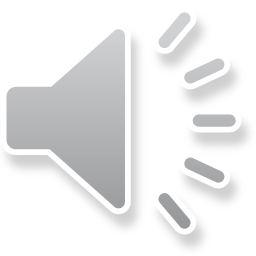 فهرست عناوین
مقدمه ........................................................................................
تصلب شرايين .........................................................................
مهمترين عوامل خطر مشترک ايجاد سکته قلبی و مغزی ..
عوامل موثر بر چربي خون ...................................................
هضم چربي .............................................................................
ليپو پروتئين ............................................................................
انواع لیپوپروتئین ها ...............................................................
شیلومیکرون ...........................................................................
VLDL  ......................................................................................
IDL  ..........................................................................................
LDL ..........................................................................................
HDL .........................................................................................
تعريف اختلال چربي خون ....................................................
علائم چربي خون بالا ............................................................
اختلال چربي خون همراه با چه بیماری هایی دیده ...........
انواع اصلي چربي های موجود در خون ..........................
منابع تأمین کلسترول خون ...............................................
مواد غذایی افزاینده کلسترول ...........................................
نقش كلسترول در ساخت مواد مهم مورد نياز بدن .......
هيپركلسترولمي ..................................................................
تري گليسريد .......................................................................
هيپرتري گليسريدمي ..........................................................
علت اوليه افزايش تري گليسريد .......................................
علت ثانويه افزايش تري گليسريد .....................................
عوامل كاهش دهنده تري گليسريد ...................................
نقش چاقي در اختلال چربی خون ....................................
آزمايش چربي خون ...........................................................
راه هاي كنترل چربي خون بالا .........................................
درمان دارويي .....................................................................
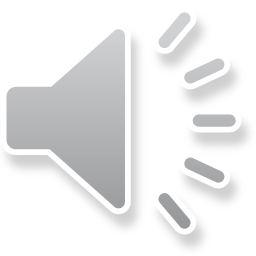 [Speaker Notes: .]
مقدمه
بیماری های ناشی از دیس لیپیدمی در ده های اخیر بسیار مورد توجه متخصصان داخلی قرار گرفته است ؛ زیرا با درمان صحیح آنها از شایع ترین علت مرگ و میر انسان ها یعنی بیماری های قلبی – عروقی کاسته می شود.
همچنین از آنجا که درصد قابل ملاحظه ای از سکته های مغزی ناشی از آترواسکلروز است ، از این نظر هم دیس لیپیدمی اهمیت می یابد.
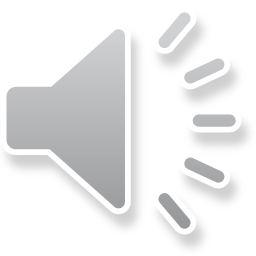 تصلب شرايين...
atherosclerosis
نام یک بیماری در رگ ‌ها ( ضخیم ‌شدن و سفتی دیواره سرخرگ ) است.
 با رسوب لیپید ، کلسترول کم چگال ، ماکروفاژ و کلسیم بر روی دیواره داخلی سرخرگ‌ های با قطر متوسط و بزرگ مشخص می شود.
نتیجه این فرایند تشکیل پلاک ‌های فیبری - چربی ( آتروما ) بوده که با افزایش سن رفته رفته ازدیاد می یابد.
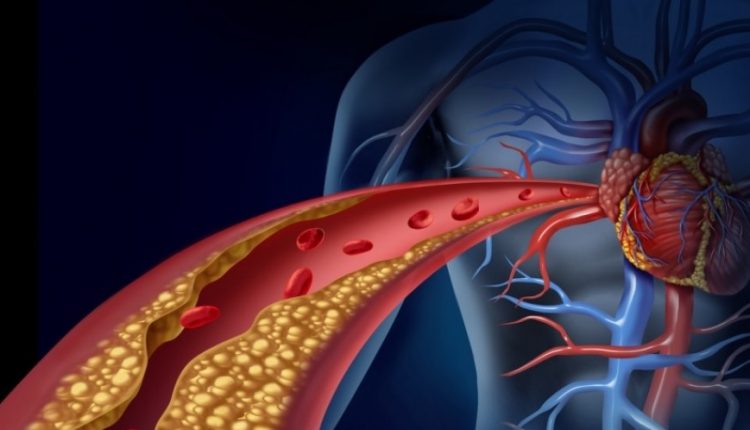 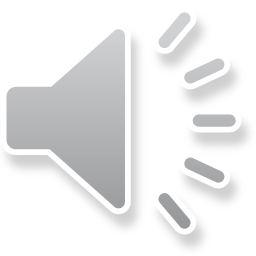 ...تصلب شرايين
پيشرفت آترواسكلروز شريان منجر به تنگي شريان ( استنوزیس ) می شود.
 جريان عبور خون از رگ به كندي صورت گرفته و كاهش پيدا مي كند.
در اين حالت احتمال پارگي لايه داخلي شريان وجود دارد كه آغازي براي ايجاد لخته و به دنبال آن سكته هاي قلبي و مغزي است.
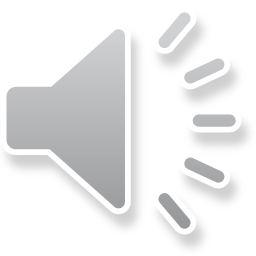 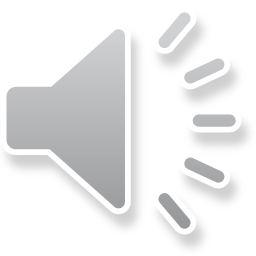 عوامل موثر بر چربي خون
وراثت
سن و جنس
وزن
رژيم غذايي
تحرك جسماني
سيگار
بيماري ( ديابت ، كم كاري تيروئيد ، بيماري كليوي و كبدي )
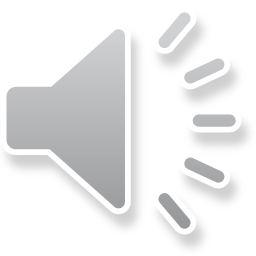 هضم چربي
در دستگاه گوارش ، چربی ها در دمای بدن ذوب می شوند و روی سطح مواد در لوله گوارش قرار می گیرند. 
سپس تحت تاثیر صفرا و نمک های صفراوی به قطره های ریز چربی تبدیل می شوند.
در آخرین مرحله هضم چربی ها ، قطره های ریز چربی تحت تاثیر لیپاز لوزالمعده به مونومر های سازنده یعنی اسید چرب و گلیسرول و دیگر لیپید ها مثل کلسترول یا فسفولیپید تبدیل می شوند و از طریق انتشار وارد سلول های استوانه ای پوششی پرز روده می شوند.
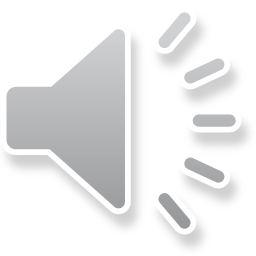 ليپو پروتئين
چربیهای موجود در مواد غذایی و نیز چربی هایی که توسط كبد و بافت چربي ساخته می‌شوند باید برای مصرف و یا ذخیره شدن به کمک جریان خون به بافتها و اندامهای مختلف انتقال یابند.
لکن از آنجایی که چربی ها در آب نامحلول هستند انتقال آنها توسط پلاسمای خون میسر نیست.
از همین رو ، با پروتئینها همراه گردیده و مجموعه ‌های لیپوپروتئینی را تشکیل می‌دهند که با آب امتزاج پذیر بوده و توسط پلاسما قابل انتقال هستند.
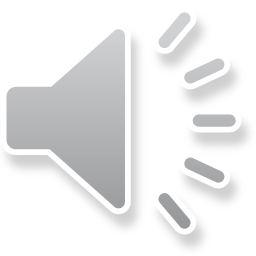 انواع لیپوپروتئین ها
شیلومیکرون
VLDL ( لیپوپروتئین‌های با چگالی بسیار کم )
IDL ( لیپوپروتئین‌های با چگالی متوسط )
LDL ( لیپوپروتئین‌های با چگالی کم )
HDL ( لیپوپروتئین‌های با چگالی زیاد )
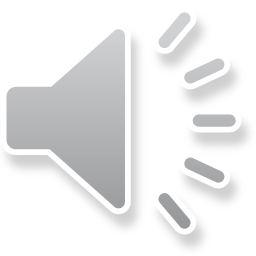 شیلومیکرون
سبک ‌ترین لیپوپروتئین‌ها هستند که حاوی تری گلیسرید ( ۸۵ – ۹۲ % ) ، فسفولیپید ( ۶ – ۱۲ % ) ، کلسترول ( ۱ – ۳ % ) و پروتئین ( ۱ – ۲ % ) می باشد.
در سلول های روده ساخته می شود.
بطور عمده تری گلیسرید غذا را پس از جذب روده‌ای به اندامهایی مانند بافت چربی ، عضلات ، قلب و کبد منتقل می‌کنند.
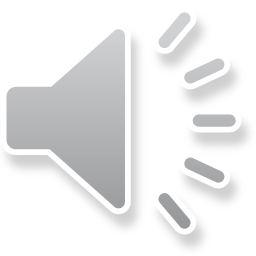 VLDL
(Very-low-density lipoprotein )
در کبد از تري گليسريد ( 70 %  ) كلسترول ( 10 % ) ، آپولیپوپروتئین ( 10 % ) و چربی های دیگر ( 10 % ) ساخته می‌شود.
در نقل و انتقال چربی‌ها و کلسترول در جریان خون نقش دارد.
10 الي 15 درصد كلسترول خون را تشكيل مي دهد.
در گردش خون VLDL ممکن است با لیپوپروتئین لیپاز در بستر مویرگی برخورد کرده و این آنزیم ، تری‌گلیسرید را برای تولید انرژی و ذخیره ‌سازی آن ، جدا می‌کند و تبدیل به لیپوپروتئینی با چگالی بیش‌تر از خود ، می‌شود.
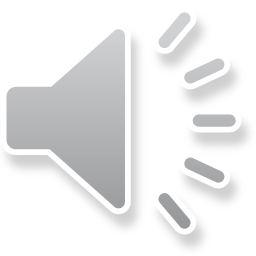 IDL
( Intermediate-density lipoproteins )
آی دی ال ، از تجزیه VLDL  به وجود می‌آید.
۵۰ درصد از این لیپوپروتئین ، توسط گیرنده‌های کبد شناخته شده و وارد آن می‌شوند. 
۵۰ درصد باقی‌مانده آپولیپوپروتئین ئی خود را از دست می‌دهند و تبدیل به لیپوپروتئین کم‌ چگال می شوند.
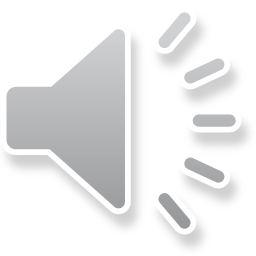 LDL
( Low Density Lipoprotein )
محصول آخرین مراحل متابولیسم لیپوپروتئین‌های VLDL  و  حاوی تری گلیسرید ( 10 % ) ، کلسترول ( 26 % ) ، پروتئین ( 25 % ) و چربی های دیگر ( 15 % ) می باشد.
نقش اصلی LDL  : انتقال کلسترول به بافتهای محیطی ( غیر کبدی ) 
LDL بالاي سرم   اكسيده شدن بخشي از  LDL خون و نشستن روي جدار شريان  شکل‌گیری ماده سخت و ضخیمی ( پلاک کلسترول )  آترواسكلروز و افزايش فشارخون   كاهش خونرساني به عضله قلب و مغز  سكته  دليل نامگذاري كلسترول بد
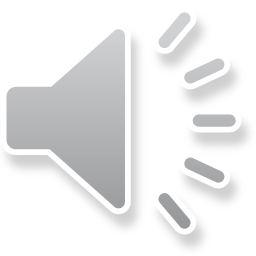 HDL (High Density Lipoprotein )
HDL   در کبد و روده‏ ها ساخته می ‏شود.
قسمت اعظم آن پروتئین (50 درصد) و قسمت کمتر آن را کلسترول و تری ‏گلیسرید تشکیل می ‏دهد.
کار عمده آن انتقال کلسترول از بافت ‏ها ، خون  و پلاكهاي عروق و هدایت آن به سمت کبد است ( تبديل به صفرا مي شود ) ، به همین علت به HDL كلسترول خوب می گویند.
سطح HDL با بروز بيماري قلبي رابطه عكس دارد.
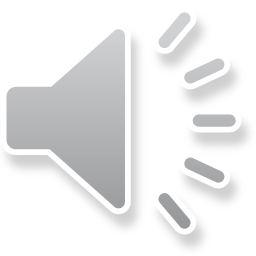 تعريف اختلال چربي خون
اختلال چربي هاي خون جزو شايع ترين اختلالات تغذيه اي به شمار مي آيند.

به اشكال مختلف مثل بالا بودن كلسترول خون ، بالا بودن تري گليسريد و بالا بودن LDL  ( كلسترول بد ) يا پايين بودن HDL  ( كلسترول خوب ) قابل بررسي هستند.
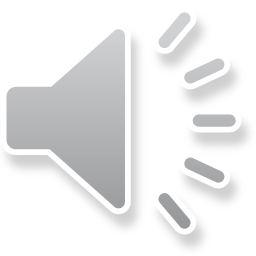 علائم چربي خون بالا
معمولاً هيچ علامتي ندارد ، مگر در مواردي كه بسيار بيشتر از حد طبيعي باشد ( كه معمولاً با سرگيجه همراه است )
در تعداد كمي از بیماران ممکن است :
حلقه سفيد دور سياهي چشم
رسوبات زرد رنگ روي پلك ، زانو ، آرنج ، كف دست ، مفاصل انگشتان ، پاشنه پا ( امکان ارثي بودن بيماري ).
علائمي چون سرگيجه ، احساس خستگي و غيره هيچ ارتباط مستقيمي با بالا بودن چربي هاي خون ندارد . تنها راه تشخيص ، آزمايش خون است .
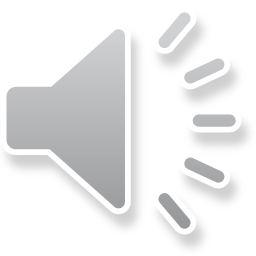 اختلال چربي خون همراه با چه بیماری هایی دیده می شود؟
بعضي از بيماري هاي كبدي و كليوي 
نارسايي مزمن كليه
بعضي از عفونت ها 
اعتياد به الكل 
ايدز
ديابت
چاقي 
 كم كاري تيروئيد
هم چنين افزايش چربي خون ممكن است علامت بيماري ديگري نبوده و بيمار به صورت اوليه دچار آن شود .
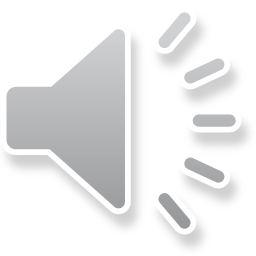 انواع اصلي چربي های موجود در خون
كلسترول ( LDL ، VLDL ، IDL  ، HDL )
تري گليسريد
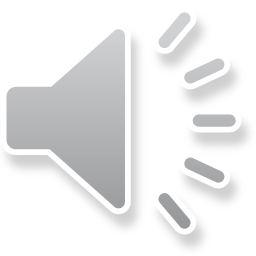 منابع تأمین کلسترول خون
کلسترول خون از دو منبع اصلی تأمین می‌شود : 
1- رژیم غذایی 
2- تولید در کبد
( کبد هم می تواند کلسترول را از خون بردارد و هم آن را تولید و به درون خون بریزد )
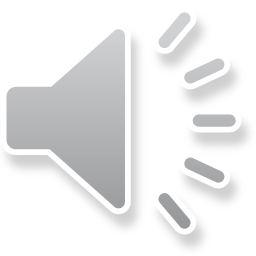 مواد غذایی افزاینده کلسترول
غذاهای پر کلسترول ( شامل تخم مرغ ، کره ، خامه ، دل ، جگر ، قلوه و مغز )
غذاهای غنی از چربی های اشباع ( گوشت قرمز ، کره ، خامه ، لبنیات پرچرب ، روغن نباتی جامد و روغن های حیوانی ).
میوه ها ، سبزیجات ، روغن های گیاهی ، غلات و آجیل دارای کمترین مقدار کلسترول هستند.
در گذشته تصور می شد که فقط غذاهای دارای کلسترول فراوان ، در افزایش کلسترول خون موثرند ؛ اما امروزه ثابت شده ، مقدار چربی اشباع غذا بیشتر از خود کلسترول ، در افزایش کلسترول خون موثر است. پس اینکه غذایی فاقد کلسترول باشد دلیل بر بی خطر بودن نیست.
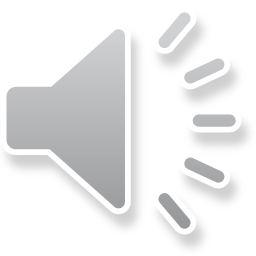 نقش كلسترول در ساخت مواد مهم مورد نياز بدن
کلسترول در غشای تمام سلول ها ، در ساخت دیواره ی سلولی شرکت می کند. 
کلسترول ماده اصلی برای ساخت بسیاری از هورمون ‌های استروئیدی ( کورتیزول و آلدوسترون ، پروژسترون ، استروژن و تستسترون و مشتقاتش ) است.
کلسترول پیش ساز ویتامین ها به خصوص ویتامین D است.
کلسترول پیش ساز اصلی اسیدهای صفراوی است که برای هضم چربی ها ضروری می باشد.
برخی پژوهش‌ ها نشان می دهد کلسترول ممکن است به عنوان یک آنتی ‌اکسیدان عمل کند.
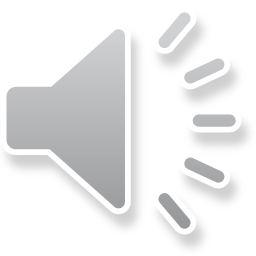 هيپركلسترولمي
افزايش كلسترول در خون می باشد که به علت های زیر رخ می دهد :

1- توليد كلسترول بيش از حد در بدن
                     يا
2- ميزان كلسترول بالاي غذا
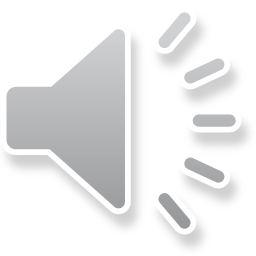 تري گليسريد       ) ( triglyceride
تري گليسريد نيز مانند كلسترول ، هم در كبد ساخته شده و هم از طريق مواد غذايي وارد خون مي شود. 
بيشترين ميزان چربي غذا و چربي بدن را تشكيل مي دهد.
تری گلیسرید در سراسر بدن يافت شده و در سلولهای چربی ذخیره می شوند. ( منبع ذخیره انرژی ) در زماني كه بدن نياز به انرژي داشته باشد ، اين تركيبات آزاد شده و صرف تأمين نيازهاي بدن مي شوند . ( منبع مهم سوخت بدن )
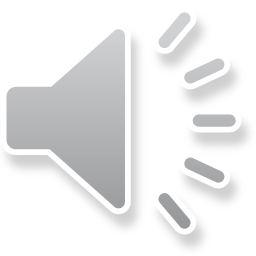 هيپرتري گليسريدمي
افزایش تری گلیسرید خون
افزايش تری گلیسرید اغلب همراه با افزايش LDL است
تری گلیسرید بالا باعث می شود که سطح HDL خون کاهش یابد.
در حقيقت كاهش HDL  است كه در حضور تري گليسريد بالا عامل خطر است ، نه سطح بالاي خود تري گليسريد
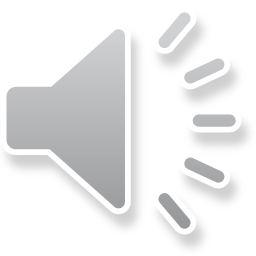 علت اوليه افزايش تري گليسريد
اضافه وزن و چاقي
بي تحركي
سيگار كشيدن
مصرف الكل
مصرف زياد كربوهيدرات
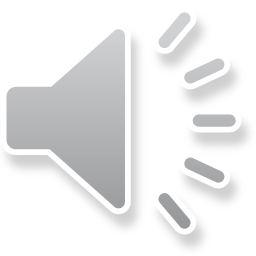 علت ثانويه افزايش تري گليسريد
ديابت
بيماري هاي غده تيروئيد
بيماري مزمن كليه
عوامل ژنتيكي
بيماري كبد
برخي داروها ( بتابلوكرها ، ديورتيك هاي تيازيدي ، ضد بارداري ، كورتيكواستروئيد )
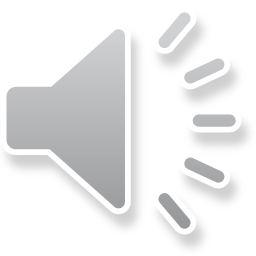 عوامل كاهش دهنده تري گليسريد
رژيم غذايي كم چرب
كاهش چربي اشباع در رژيم غذا
افزايش فعاليت بدني
کاهش وزن
عدم مصرف الکل
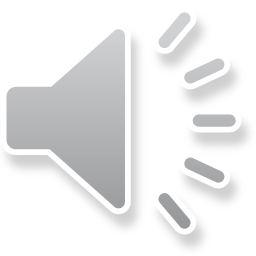 نقش چاقي در اختلال چربی خون
افراد چاق معمولا رژیم غذایی حاوی چربی اشباع بیشتری مصرف می کنند که موجب افزايش LDL خون می شود.
چاقی همچنین موجب افزايش تري گليسريد و کاهش HDL خون می شود.
اختلال در چربي در مدت طولاني موجب افزايش خطر بيماري عروق کرونر قلب و سکته های قلبی و مغزی می شود.
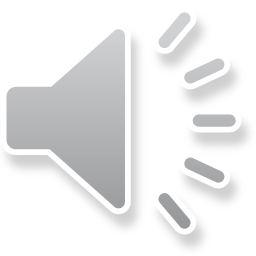 آزمايش چربي خون
آزمايش چربي خون شامل اندازه گيري كلسترول تام ، كلسترول HDL  ، كلسترول LDL  و تر ي گليسريد مي شود. 
در برنامه ايراپن براي افراد بالاي 30 سال كه حداقل يك علامت خطر دارند ، آزمايش كلسترول تام انجام مي شود.
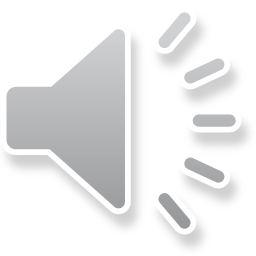 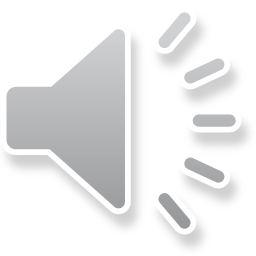 راه هاي كنترل چربي خون بالا
تغيير در سبك زندگي
درمان بيماريهاي زمينه اي كه در افزايش چربي خون موثرند ( ديابت ، تيروئيد )
درمان دارويي ( استاتين )
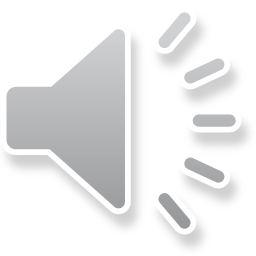 درمان دارويي
استاين
1- مسير ساخت كلسترول توسط كبد را مسدود مي كند ؛ بنابراين سلول هاي كبدي تهي از كلسترول مي شوند و نهايتا باعث مي شود كه كبد كلسترول را از خون بردا شت و جمع آوري كند. 
2- به جذب مجدد كلسترول از رسوب هاي موجود در ديواره رگ ها كمك مي كند ؛ بدين شكل احتمال ابتلا به بيماري شريان هاي كرونري را کاهش می دهد.
عوارض : درد عضلاني
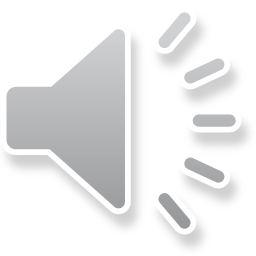 خلاصه مطالب و نتیجه گیری
كلسترول ( LDL ، VLDL ، IDL  ، HDL ) و تري گليسريد از مهمترین چربی های خون هستند.
کلسترول درغشای تمام سلول ها ، ساختمان بسیاری از هورمون های استروئیدی و اسیدهای صفراوی وجود دارد و برای ادامه زندگی ماده ای حیاتی و ضروری است.
اختلال چربي هاي خون جزو شايع ترين اختلالات تغذيه اي به شمار مي آيند كه به اشكال مختلف مثل بالا بودن كلسترول خون ، بالا بودن تري گليسريد و بالا بودن LDL  ( كلسترول بد ) يا پايين بودن HDL  ( كلسترول خوب ) قابل بررسي هستند.
بالابودن کلسترول خون یکی از مهم‌ترین عوامل خطر در ایجاد آترواسکلروز می باشد وآترواسکلروز با تسبیب سکته قلبی و مغزی مهم‌ترین عامل مرگ‌ و میر در بسیاری کشورها است.
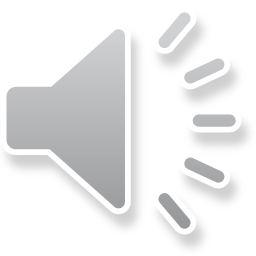 پرسش و تمرین
1- علت بروز بیماری آترواسکلروز را با روش ایفای نقش برای مراجعه کننده شرح دهید؟
2- عوامل خطر مشترک ايجاد سکته قلبی و مغزی و بیماری های شریان های اندام محیطی را نام ببرید؟
3-انواع لیپو پروتئین و وظیفه اصلی آن را بیان کنید؟
4- محل تولید و وظایف VLDL ، LDL و HDL را شرح دهید؟
5- بیماری های همراه با اختلال چربی خون را نام ببرید.
6- نقش کلسترول در بدن و مواد غذایی افزایش دهنده آن در بدن را با روش ایفای نقش برای مراجعه کننده شرح دهید؟
7- تری گلیسرید ، نقش آن در سلامت بدن و علل افزایش آن در خون را شرح دهید؟
8- از روی برگه های آزمایش خون ، تحلیل مقادیر متفاوت چربی خون را تمرین نمایید؟
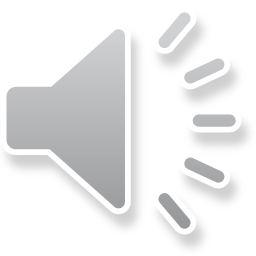 فهرست منابع
دفتر مدیریت بیماری های غیرواگیر، مجموعه مداخلات اساسی بیماری های غیرواگیر در نظام مراقبت های بهداشتی اولیه ایران ، وزارت بهداشت درمان و آموزش پزشکی ، 1396
یاوری،پ. اپیدمیولوژی بیماری های شایع ایران ، تهران ، انتشارات گپ ، 1393
عزیزی،ف. حاتمی،ح. اپیدمیولوژی و کنترل بیماری های شایع در ایران ، تهران ، انتشارات خسروی ، 1391
ویکی‌پدیا، دانشنامه آزاد
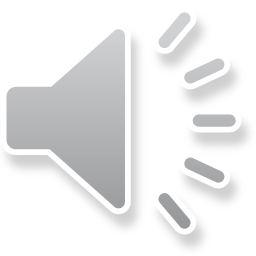 لطفاً نظرات و پیشنهادات خود پیرامون این بسته آموزشی را به آدرس زیر ارسال کنید
دانشگاه علوم پزشکی و خدمات بهداشتی درمانی اصفهان

Beh1.Isfahan@phc.mui.ac.ir Email :
با آرزوی توفیق روز افزون
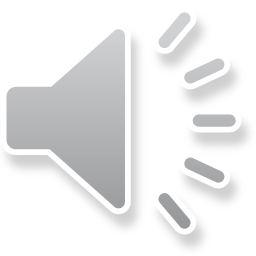